Fahrspurerkennung in Videoechtzeit mit SoC
Eike Jenning
INF-M3 - Seminar/Ringvorlesung - Wintersemester 2007/2008
30. November 2007
[Speaker Notes: Exemplarisch an einem Algorithmus die Ansätze zur Realisierung im SoC demonstrieren]
Agenda
Einleitung
Algorithmus zur Fahrspurerkennung
Fahrspurerkennung mit SoC
Zusammenfassung
Ausblick
2
30.11.2007
Eike Jenning - Fahrspurerkennung in Videoechtzeit mit SoC
[Speaker Notes: Zunächst möchte ich gerne in der Einleitung den Rahmen abstecken. Danach gibt es einen kurzen Grundlagenteil zur Bildverarbeitung, sowie die Vorstellung des exemplarisch gewählten Algorithmus.
Anschließend werde ich kurz SoC im allgemeinen vorstellen und danach auf die Implementierung des Algorithmus eingehen.
Die wichtigsten Ergebnisse werden dann nochmals zusammengefasst, bevor im Ausblick auf den weiteren Verlauf aus Projekt und Masterarbeit eingegangen wird.]
Agenda
Einleitung
Algorithmus zur Fahrspurerkennung
Fahrspurerkennung mit SoC
Zusammenfassung
Ausblick
3
30.11.2007
Eike Jenning - Fahrspurerkennung in Videoechtzeit mit SoC
Motivation
Teilnahme der HAW am CaroloCup
Jährlicher Wettbewerb für autonome Fahrzeuge
Vergleich zu anderen Teilnehmern
Industriekontakt


Wettbewerbscharakter soll Studenten motivieren
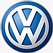 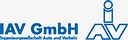 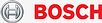 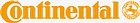 4
30.11.2007
Eike Jenning - Fahrspurerkennung in Videoechtzeit mit SoC
[Speaker Notes: -wie kommt es zu dem Thema? Übergeordnetes Projekt ansprechen
-Vergleich: Bewertung der Fortschritte, Argument für Forschungsgelder
-Motivation: evtl. verkürztes Studium oder besser Leistung]
Anforderungen
Fahrspurerkennung
Hinderniserkennung
Paralleles Einparken
Modellmaßstab 1:10
Minimaler Energieverbrauch
Maximale Geschwindigkeit
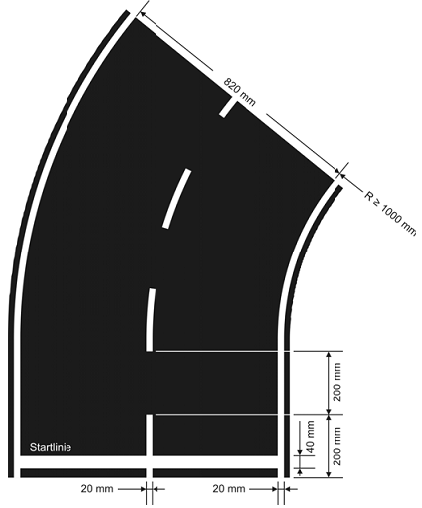 5
30.11.2007
Eike Jenning - Fahrspurerkennung in Videoechtzeit mit SoC
[Speaker Notes: Wenn wir also am CaroloCup teilnehmen, müssen wir auch einen Blick auf die Anforderungen werfen
Fahrzeug soll eine nachgebildete Straße befahren
Auf der Straße befinden sich Hindernisse
Rechtsfahrgebot!
Energieverbrauch -> ein wenig rumrechnen für optimale Anfahrts- und Bremsprofile
Geschwindigkeit -> Regelungsmechanismen implementieren
Gerade hinsichtlich Größe und Energieverbrauch sind die Faustplattformen SCV und intelliTruck ungeeignet, da dort andere Themenschwerpunkte vorherrschen]
Faust-Plattform
SCV und intelliTruck erfüllen andere Anforderungen
 Aufbau einer konformen Faust-Plattform
Transfer vorhandener Funktionen
Andere Sensorik
Andere Rechenleistung
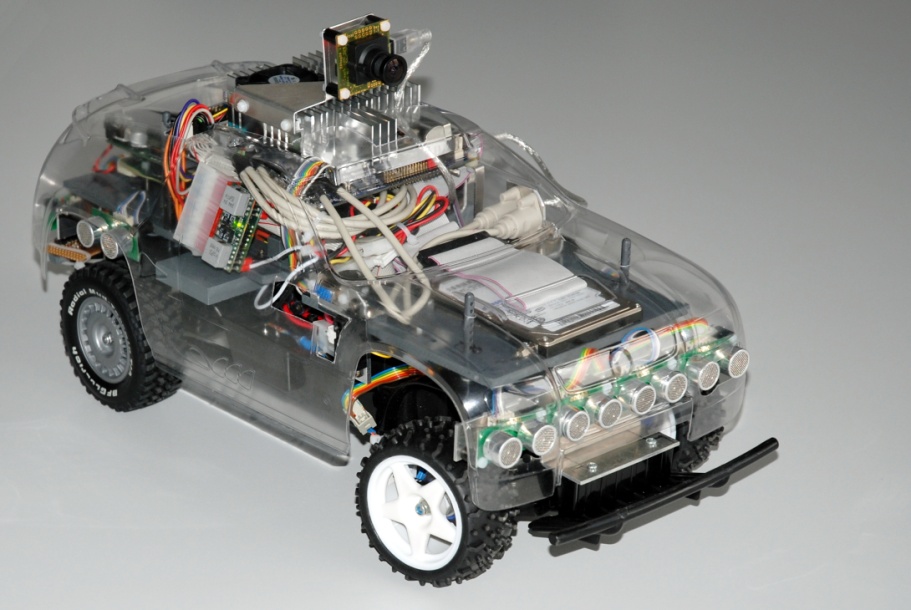 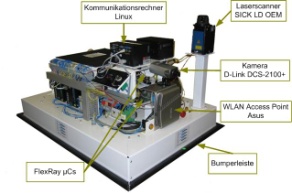 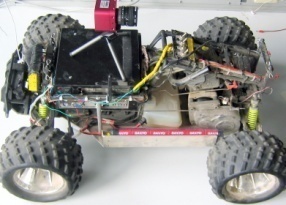 6
30.11.2007
Eike Jenning - Fahrspurerkennung in Videoechtzeit mit SoC
[Speaker Notes: Dadurch ist jetzt ein Rahmen für die weitere Arbeit abgesteckt.]
Thema
Fahrspurerkennung  Seminar
Hinderniserkennung
Paralleles Einparken
Modellmaßstab 1:10
Minimaler Energieverbrauch
Maximale Geschwindigkeit
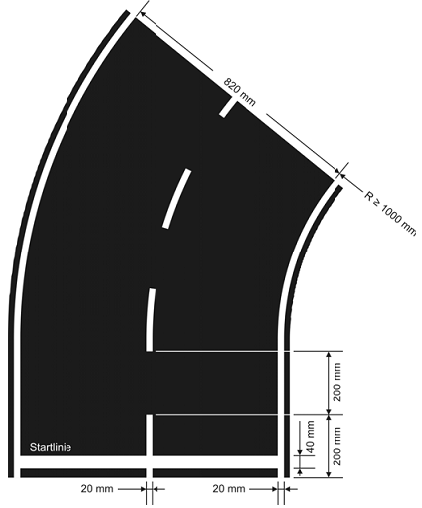 Projekt/Abschlussarbeit(en)
7
30.11.2007
Eike Jenning - Fahrspurerkennung in Videoechtzeit mit SoC
[Speaker Notes: Das wichtigste und drängendste Thema ist die Fahrspurerkennung, da wir sonst beim Rundkurs große Probleme bekommen.
Zunächst wird die vorhandene Fahrspurerkennung des intelliTruck untersucht.]
Fahrspurerkennung intelliTruck
Kantenerkennung durch Houghtransformation
2,33Ghz DualCore CPU
Zu verbessern:
Kurvenverhalten
Robustheit
8
30.11.2007
Eike Jenning - Fahrspurerkennung in Videoechtzeit mit SoC
[Speaker Notes: -PC zu groß und zu verschwenderisch, trotz Mobile-CPU  etwa 30 Watt
Wie verhält sich der Algorithmus in Kurven?  Kamerawinkel zur Straße muss niedrig sein  Verlust von Reichweite  Verlust an Geschwindigkeit
Wie robust ist der Algorithmus?  Sprunghaftes Verhalten, wenn ähnliche Kanten im Bild
Deshalb wurden für die Seminararbeit in erster Linie alternative Algorithmen gesucht und analysiert
Trotzdem: einfacher Algorithmus, kann Vorstufe zu den späteren Algorithmen sein]
Argumentation für SoC
Entlastung der Hauptsteuereinheit
Verbesserung der Regelung
Verbesserung der Energiebilanz
Industrierelevanz
9
30.11.2007
Eike Jenning - Fahrspurerkennung in Videoechtzeit mit SoC
[Speaker Notes: -Entlastung der Hauptsteuereinheit: sowieso aufgrund der einschränkenden Anforderungen in ihrer Leistung begrenzt
-Verbesserung der Regelung: mehr Messwerte erlauben feinere Anpassung, Ziel 30-60 fps, daher der Begriff Videoechtzeit
-Verbesserung der Energiebilanz: senken der Taktraten durch Parallelisieren von Verarbeitungsschritten
-Industrierelevanz: HW/SW Codesign ist aktuelles Thema in Embedded und Desktop Systems
    Schulungsfirma mit 1000 Teilnehmern pro Jahr nennen
    Auslagerung der GUI-Darstellung in Grafikkarte im Desktop-PC Bereich
-Soweit zu dem was wir tun wollen und warum wir es tun]
Agenda
Einleitung
Algorithmus zur Fahrspurerkennung
Fahrspurerkennung mit SoC
Zusammenfassung
Ausblick
10
30.11.2007
Eike Jenning - Fahrspurerkennung in Videoechtzeit mit SoC
Voraussetzungen
Schatten
Fehlende bzw. fehlerhafte Markierungen
Feuchtigkeit
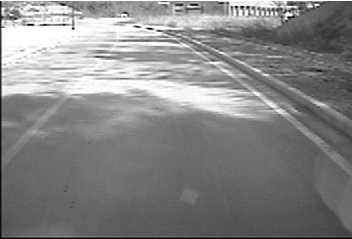 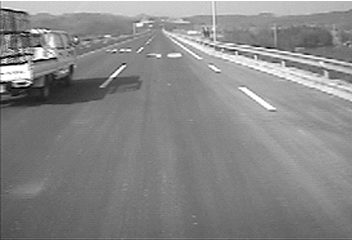 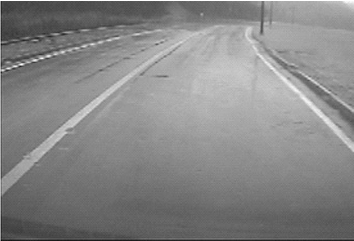 11
30.11.2007
Eike Jenning - Fahrspurerkennung in Videoechtzeit mit SoC
[Speaker Notes: Zunächst muss man sich darüber klar werden, dass es bei der Fahrspurerkennung in der Regel keine optimalen Bedingungen gibt. Drei typische Szenarien präsentiere ich an dieser Stelle.]
Ablauf der Bildverarbeitung
Vorverarbeitung
Datenreduktion durch ROI und Resampling
Kantenextraktion (z.B. Sobel, Prewitt)
Glättung (z.B. Gaussfilter)
Merkmalsextraktion
Merkmalsklassifikation

 i.d.R. hohe Rechenleistung erforderlich
12
30.11.2007
Eike Jenning - Fahrspurerkennung in Videoechtzeit mit SoC
[Speaker Notes: Typische Vorverarbeitungsschritte ohne Reihenfolge und Anwendungszwang.
Merkmals* ist in diesem Fall dann der Fahrspurerkennungsalgorithmus
Alle Schritte werden für jedes Bild ausgeführt, wesentlicher Rechenanteil liegt bei der Vorverarbeitung]
Beispiel Vorverarbeitung
Glätten mit Binomialfilter
Gauss-Näherung
3x3 Faltungsmaske
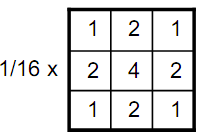 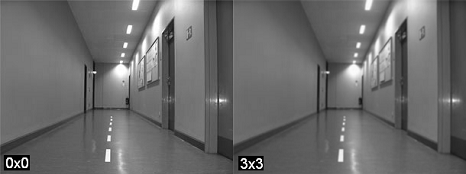 13
30.11.2007
Eike Jenning - Fahrspurerkennung in Videoechtzeit mit SoC
[Speaker Notes: Rechnung für Maske vorstellen
Warum gerade Binomialfilter? Eingehen auf 3x3 Eigenschaft(+ ganze Zahlen) und Eigenschaft der Kantenentschärfung
Kanten dürfen auch nicht weggeglättet werden]
Peak-finding Algorithmus
Idee: Extraktion von Maxima pro Bildzeile
Grundlage: Markierungseigenschaften
Helligkeit
Breite
Nachbarschaft

 Maxima müssen Anforderungen bezüglich Höhe und Breite erfüllen
14
30.11.2007
Eike Jenning - Fahrspurerkennung in Videoechtzeit mit SoC
[Speaker Notes: -Nachbarschaftsbeziehung ist wichtig für Markierungen mit Lücken
-Wo die Werte herkommen ist nicht geklärt. Eventuell eignet sich als Lösung eine Mittelwertberechnung von der eine bestimmte Abweichung gefordert wird.]
Extraktion von Maxima
Peak ohne Welle
Glättung wichtig
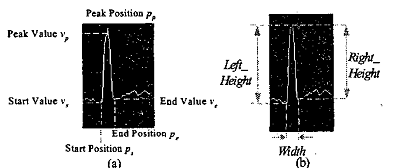 15
30.11.2007
Eike Jenning - Fahrspurerkennung in Videoechtzeit mit SoC
Auswerten der Maxima
Bilden von Geraden im Peak-Point-Image
kleinste Fehlerquadrat-Methode
Zusammenfügen der Geraden
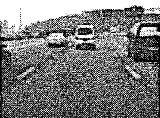 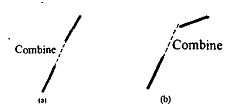 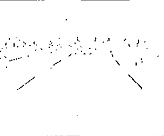 16
30.11.2007
Eike Jenning - Fahrspurerkennung in Videoechtzeit mit SoC
[Speaker Notes: -quadratischer Abstand der Punkte zu einer angesetzten Linie muss im Mittel minimal sein.]
Ergebnis
Robustheit wird nicht angegeben
Geschwindigkeit: 15ms bei 1,8GHz
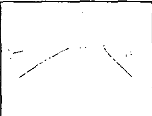 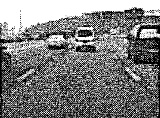 17
30.11.2007
Eike Jenning - Fahrspurerkennung in Videoechtzeit mit SoC
Agenda
Einleitung
Algorithmus zur Fahrspurerkennung
Fahrspurerkennung mit SoC
Zusammenfassung
Ausblick
18
30.11.2007
Eike Jenning - Fahrspurerkennung in Videoechtzeit mit SoC
Modulbasierte Architektur
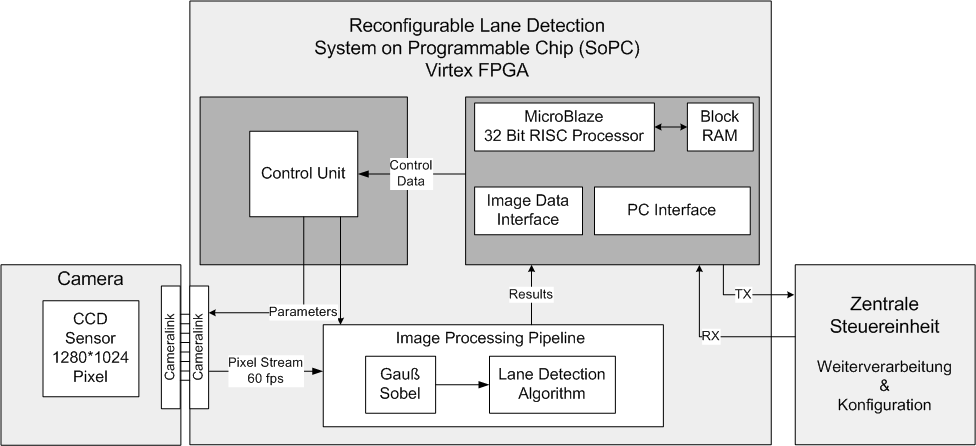 19
30.11.2007
Eike Jenning - Fahrspurerkennung in Videoechtzeit mit SoC
[Speaker Notes: -Daher der Name SystemOnChip
-Zusätzlich Blöcke denkbar, z.B. für Hinderniserkennung  einfach die Pipeline erweitern
-Prozessor eventuell nicht nötig
-Module unter anderem als OpenSource verfügbar]
Herausforderung
Externen Speicherzugriff vermeiden
Bildgröße: 1280x1024x8bit ≈ 1,3MB
Speicherung von wenigen Bildzeilen im FPGA
Algorithmen im Datenstrom
Parallele OnChip-Speicherung extrahierter Merkmale
20
30.11.2007
Eike Jenning - Fahrspurerkennung in Videoechtzeit mit SoC
[Speaker Notes: -Soweit so abstrakt  jetzt wird’s technischer
-Bildgröße in Bezug auf mögliche Kamera
-Speicherung in Schieberegistern
-Adressierverfahren wird später bei den jeweiligen Algorithmen vorgestellt]
Anwendung: 3x3 Faltungsmaske
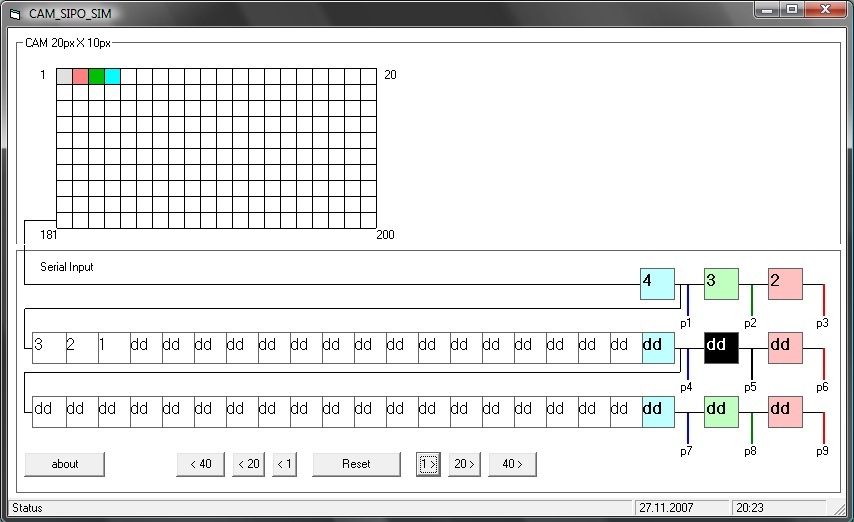 21
30.11.2007
Eike Jenning - Fahrspurerkennung in Videoechtzeit mit SoC
Anwendung: 3x3 Faltungsmaske
22
30.11.2007
Eike Jenning - Fahrspurerkennung in Videoechtzeit mit SoC
[Speaker Notes: Diese Methodik ist die Deserialisierung.]
Berechnung in Pipeline
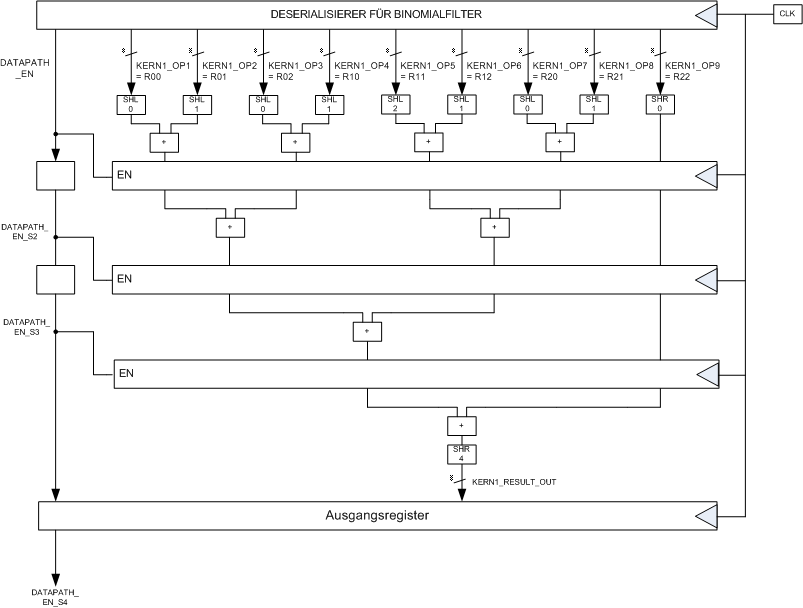 23
30.11.2007
Eike Jenning - Fahrspurerkennung in Videoechtzeit mit SoC
[Speaker Notes: Wichtig: 
-parallele Berechnung von Werten -> Laufzeitveringerung
-durchreichen von später benötigten Werten, da diese sonst verloren gehen
-Hier zeigt sich auch der Vorteil des Binomialfilters: die Werte der Faltungsmaske können durch Schieberegister hergestellt werden -> rattenschnell
-Latenz für jedes Bild und in jeder weiteren Verarbeitungsstufe, die Bildpunkte speichern muss
-An dieser Stelle wird auch klar, was die eigentliche Aufgabe ist: Den Algorithmus im Datenstrom abbilden durch Deserialisierung mit paralleler Berechnung in Pipeline-Stufen.]
Peak-finding im Datenstrom
Definition einer 1-dimensionalen Maske
Breite und Höhe durch Maximaspezifikation
Zustandsautomat kontrolliert Pixelverlauf






Information über Pixel 3 in nächste Verarbeitungsstufe
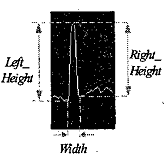 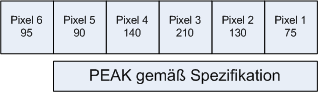 24
30.11.2007
Eike Jenning - Fahrspurerkennung in Videoechtzeit mit SoC
[Speaker Notes: Dies wäre eine relativ einfache Möglichkeit, einen Peak im Datenstrom zu finden]
Agenda
Einleitung
Algorithmus zur Fahrspurerkennung
Fahrspurerkennung mit SoC
Zusammenfassung
Ausblick
25
30.11.2007
Eike Jenning - Fahrspurerkennung in Videoechtzeit mit SoC
Zusammenfassung
Rahmen: Teilnahme am CaroloCup
Argumentation für SoC
Fahrspurerkennung durch Peak-finding
Algorithmen im Datenstrom
Deserialisierung
Parallele Berechnung
Pipelining
26
30.11.2007
Eike Jenning - Fahrspurerkennung in Videoechtzeit mit SoC
[Speaker Notes: Argumentation:
-1. Ressourcen: Platz, Energie, Rechenzeit
-2.Verbesserung der Regelung
-3.Industrierelevanz]
Ausblick
Projekt: Fahrzeugplattform aufbauen
Sensorik
Kommunikation
Energieverbrauch
Masterarbeit: 
Algorithmus-Evaluation in Software
Architekturentwürfe für Hardware-Modellierung
27
30.11.2007
Eike Jenning - Fahrspurerkennung in Videoechtzeit mit SoC
[Speaker Notes: Energieverbrauch: optimale Anfahrt, optimales Bremsen etc…
Evaluation:
-Algorithmen auf schwächen prüfen, Auswahl treffen
Architekturentwürfe:
-was funktioniert im Datenstrom, was nicht?]
Literatur
S.Huang, C.Chen, P.Hsiao, L.Fu: On-board Vision System for Lane Recognition…, IEEE 2004
P.Hsiao, H.Cheng, C.Yeh, L.Fu: Automobile Lane Detection System-on-Chip…, IEEE 2005
L.Zhang:FPGA based CCD Camera with Bayer Filter Interpolation, 2006
I.Birnbaum: Erweiterung eines FPGA-basierten CCD-Kamera-Prototypen mit Steuerungs-und Bildverarbeitungsmodulen, 2007 
F.Paulo: Bildvorverarbeitungsmodule für eine FPGA-basierte CCD-Kamera mit Optimierung einer 700 MBit Schnittstelle, 2007
28
30.11.2007
Eike Jenning - Fahrspurerkennung in Videoechtzeit mit SoC
Fahrspurerkennung in Videoechtzeit mit SoC
Eike Jenning
INF-M3 - Seminar/Ringvorlesung - Wintersemester 2007/2008
30. November 2007
[Speaker Notes: Exemplarisch an einem Algorithmus die Ansätze zur Realisierung im SoC demonstrieren]
Glossar
FPGA – Field Programmable Grid Array
Vielseitiger Hardwarebaustein aus Logikgattern
ROI – Region of Interest
Bildausschnitt mit den wesentlichen Informationen
SCV – Sensor Controlled Vehicle
Faust-Plattform zur Erforschung von zeitgesteuerten Systemen und Fahrassistenten
SoC – System on Chip
Hardwarebaustein mit verschiedenen logischen Modulen
30
30.11.2007
Eike Jenning - Fahrspurerkennung in Videoechtzeit mit SoC